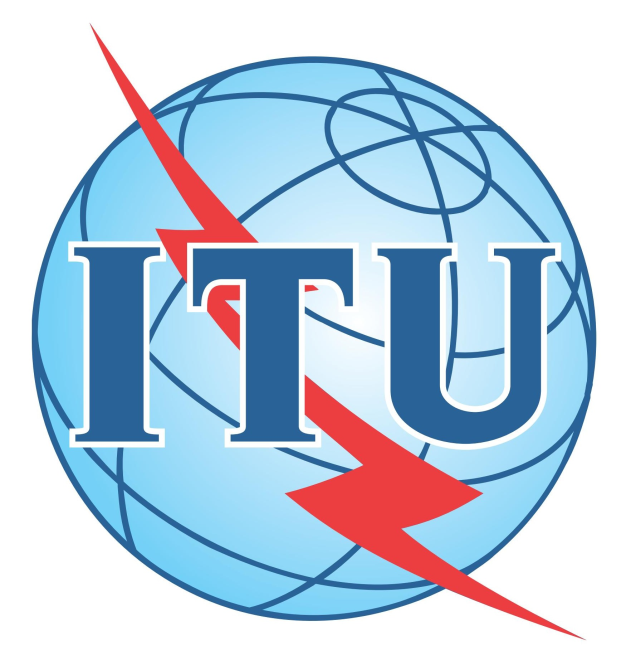 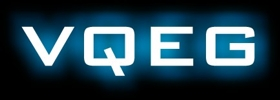 AVHD-AS/P.NATS Phase 2 Project
Alexander Raake (Deutsche Telekom/ TU Ilmenau, Germany)
Jörgen Gustafsson (Ericsson, Sweden)
Shahid Mahmood Satti (OPTICOM GmbH, Germany)
Silvio Borer (Rohde & Schwarz, Switzerland)
Model Types:
Codecs: H.264, H.265, 
VP9

Max FPS: 60

Max Res: UHD1 (2160p)

Bit depth: 8, 10

HDR: No

Display: Mobile, 
Tablet, PC Monitor, TV

Services: YT, Vimeo, 
Bitmovin
Parametric Models:
- Mode 0 – 3 models, Mode 0: header info only, Mode 3: Full bitstream parsing
- Validated using short (10 sec) test conditions
AVHD-AS/PNATS Phase 2
Parametric Models:
Parametric models will be validated for O.27 output only
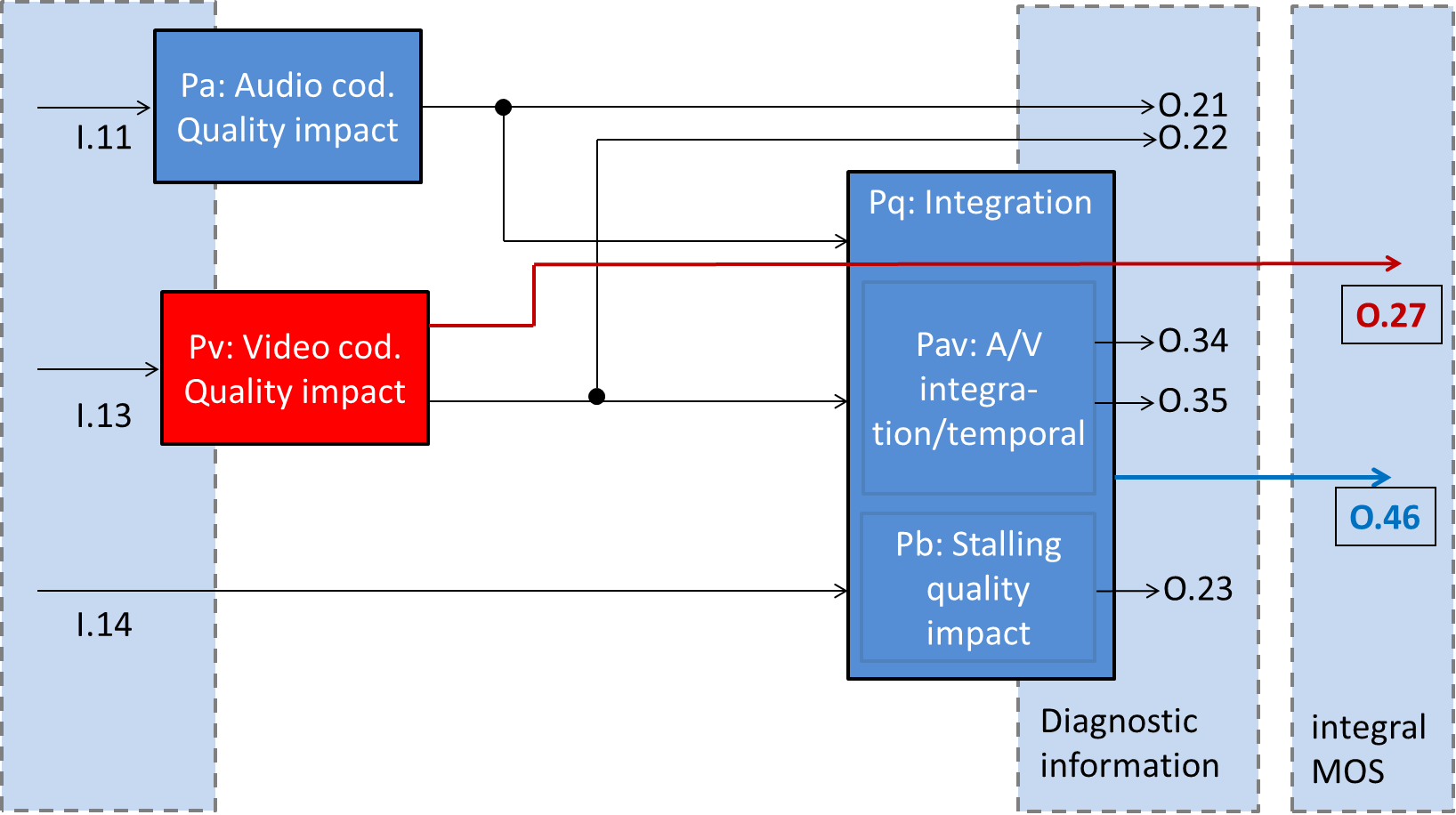 Parametric audio input
Video Quality Short-term
Parametric video input
Video Quality Long-term
Rebuffering Information
Fig: Block diagram for parametric models
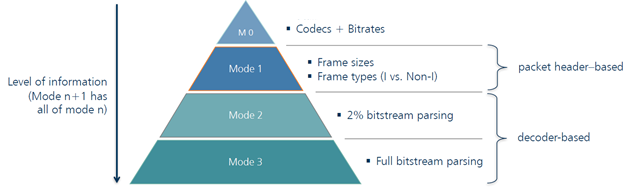 Fig: Modes of operation for parametric models
Pixel (FR,RR,NR) and Hybrid NR Models:
Pixel-based and hybrid models will be validated for O.27 and O.46 output
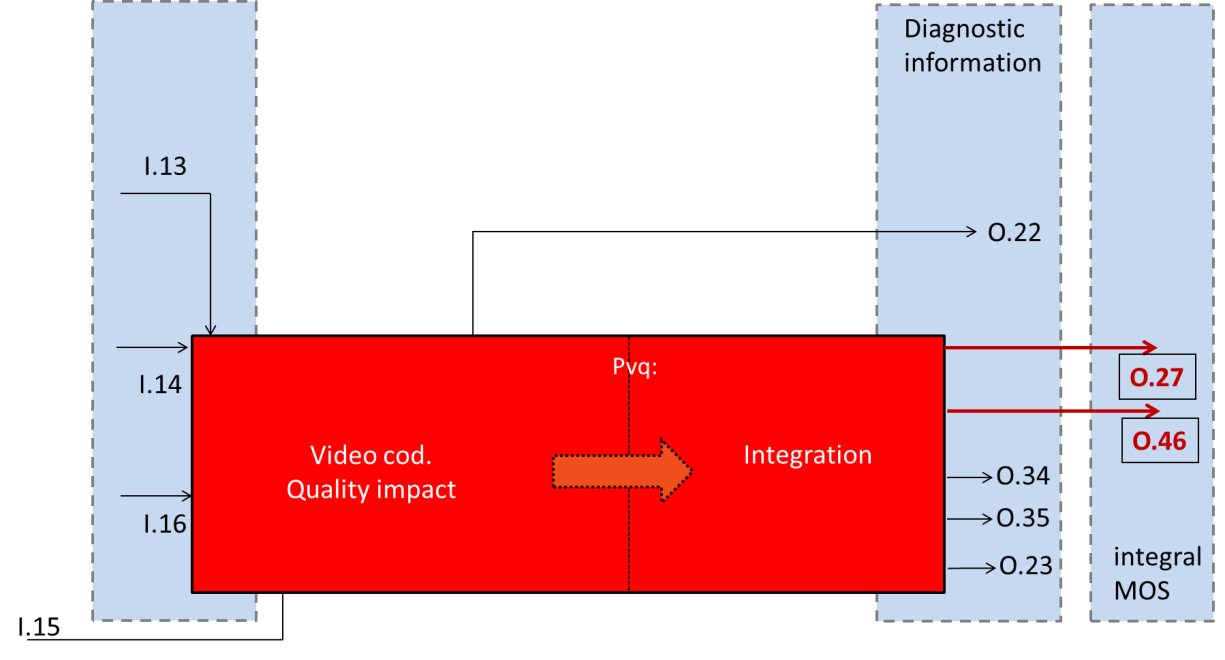 Parametric video input 
(Hybrid models only)
Rebuffering Information
Video Quality Short-term
Video Quality Long-term
Degraded Video Pixels
Ref Video Pixels
(FR, RR models only)
Fig: Block diagram for Pixel-based and hybrid models
10 Proponents : 6 P.NATS Phase 1, 4 New
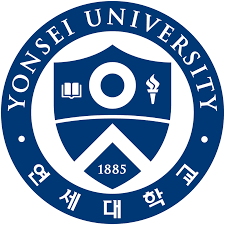 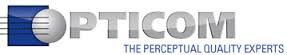 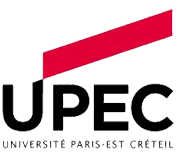 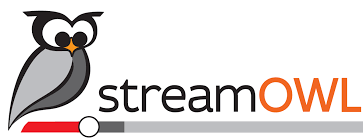 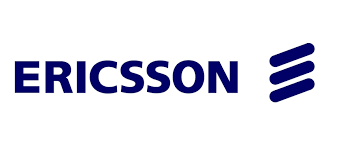 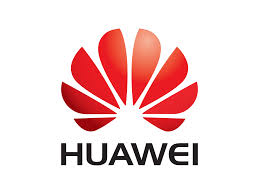 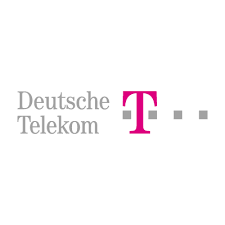 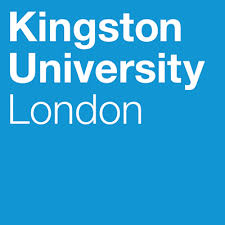 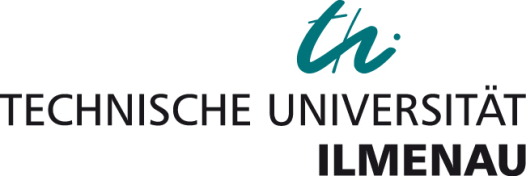 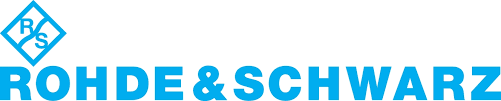 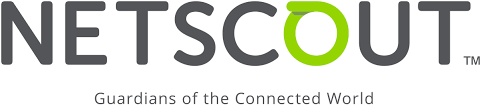 Subjective Databases: 17 TR, 23 VL
40 databases, 4 databases per proponent
Task Forces:
Current Status:
Database Design Workflow:

Outside processing chain environment
YAML




SRC

yuv420p
yuv422p
yuv420p10le
yuv422p10le

ffv1 in AVI
PCM audio
AVPVS

yuv420p
yuv422p
yuv420p10le
yuv422p10le

ffv1 in AVI
PCM audio
Messy Footage

any format
Processing 
Chain
Clean Footage

yuv422p
yuv420p
yuv422p10le
yuv420p10le

ffv1 in AVI
ProRes
… (or any copied codec readable by ffmpeg)
create_SRC_from_cleaned_footage.py
cleanup_messy_footage.py
02_.py
01_.py
Metadata
(VFI, AFI, .qchanges, 
.buff)
Bitstreams
only for subjective tests
Restricted YAML
04_.py
.buff
CPVS Mobile

yuv420p
x264/CRF15 MP4
Bitstream
Models
CPVS

uyvy422 / V210
AVI
Pre-Processing (same pixel formats as SRC)

Mobile Device

OptiPlay/TV
ref
deg
Pixel-based models
(pre-processing allowed)
Topics for Breakout Sessions:
Review of SRCs (short and long sequences)

PVS verification (quality range, variation in terms of sequences, distortions etc.)

HRCs for long-sequence tests (adaptivity, buffering patterns)

TF review (to be sure to have all relevant points considered)

Model inputs pixel-based models for mobiles

SRC repetition strategy within and across databases for short-length databases

Per-title encoding, should we make it part of our tests? 

Time plan and responsibilities
Project Time Plan:
Details:
Mailing List:

pnats2avhd@lists.itu.int 

For subscription see https://www.its.bldrdoc.gov/vqeg/projects/audiovisual-hd.aspx

Project Wiki:

https://extranet.itu.int/sites/irg/avqa/pnats2/SitePages/Home.aspx

Conf-calls:

Each Thursday 1300-1400 hrs CET